教育的起源和发展
•主讲人：廖益
•第一讲
立志•崇德•勤学•创新
1
3
4
2
教育的起源
教育的演化发展脉络
国内外教育家及其主要思想
教育的本质与教育学
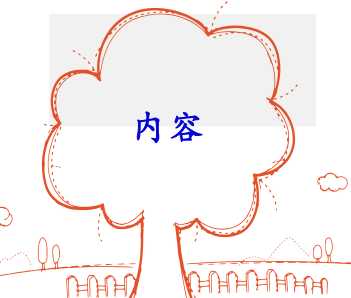 立志•崇德•勤学•创新
教育的起源
立志•崇德•勤学•创新
一、教育的概念
（一）“教育”的日常用法
思想转变过程
一种社会制度
方法
某同学看电影后：“从这部影片中受到了深刻的教育。”
政府官员大会发言：“教育是振兴地方经济的基础。”
家庭成员：“要有出息。” “是怎样教育孩子的？”
立志•崇德•勤学•创新
（二）“教育”的词源
英语及法语和德语的“教育”都起源于拉丁文“educare” “引出”，采 用一定的手段把某种隐藏于人身上的东西引导出来，从一种潜质转变为现实。
“教”甲骨文的写法是耸令         ，金文的写法是聲        ，表示成人手拿器械督促孩 子的学习行为。
汉语从“教”、“学”到“育”。                     .
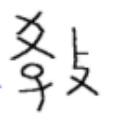 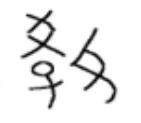 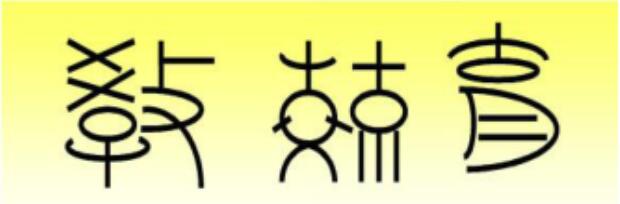 立志•崇德•勤学•创新
教、育、学的变化
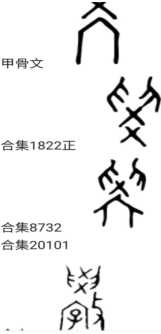 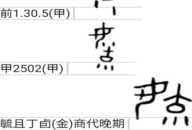 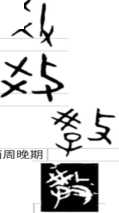 甲1251（甲）
敗氐盘（金）西阁映期
燕侯tt器（金）战国
立志•崇德*勤学•创新
从上述对“教育”词源的简单辨析可以发现，我国的“教育”更多强调 学习活动藉由外界影响而引起，英文的“education”更多强调向内省求、 自我改造的教育理念。
从词源学的视角，中西方教育上的差异从二者对“教育”最初的不同思 想认识上，即中国的教育多为“管束”，而西方的教育则多为“自由”。对 教育最初的不同认识，使二者在人性假设、教育目的、学生观、教师观、教 学观等方面表现出了不同的教育特点及其以后的教育走向。
立志•崇德•勤学•创新
（三）中外教育家对教育的界说
1.我国教育家对教育的界定
《中庸》  “天命之谓性，率性之谓道，修道之谓教。”
《学记》  “教也者，长善而救其失者也。’’
 荀子     “以善先人者谓之教。’’
 蔡元培   “教育是帮助被教育的人，给他能发展自己的能力，  完成他的人 格，于人类文化能尽一分子的责任，不是把被教育的人，造成一 种特别器具，给抱有他种目的的人去应用的。”

杨贤江     教育是“帮助人营社会生活的一种手段”。
立志•崇德•勤学•创新
2.外国教育家对教育的界定
苏格拉底
亚里士多德
柏拉图
夸美纽斯
涂尔干
教育是“使人得到改进。”
教育是形成人的理性，从而使天性、习惯和理性协调统一。
在“观念天赋论” “心灵回忆说”的基础上，认为教育过程就是理智控制欲望的过程。 在这个过程中，教育者要做的就是通过一定的方式帮助儿童提升智力水平，唤醒儿童知
晓知识的意识形态。
教育是“使人有效率地从事现世生活并为来世生活作准备”。教育是生活的预备。
“教育是成人一代对那些不能成熟地应付社会生活的年轻一代所施加的影响。其目的是， 在孩童时期为青年一代的身体、智力和道德发展创造条件，并使之在上述方面达到政治
社会的统一性和以特殊方式而产生的特殊环境所提出的要求。”教育就是系统地将年轻
一代社会化。
教育是“为我们的完美生活作准备。’’
教育是生活的过程，是生长，“是经验的改造或改组。这种改造或改组，既能增加经验
的意义，又能提高后来经验进程的能力。”教育即生活，教育即生长，教育即经验之 不断改造。
斯宾塞
杜威
立志•崇德•勤学•创新
（四）教育的定义
在一定社会背景下发生的促使个体的社会化和社会的个性化的实践 活动。
说明：
1. 实践特性：是实践活动，而非理念或规则
2. 耦合过程：个体社会化、社会个体化
3. 动力性：促进、加速
4. 社会背景：社会性、历史性、文化性
立志•崇德•勤学•创新
从社会视角定义教育
1. 广义：凡是增进人的知识和技能，影响人们的思想品德的活动，都 是教育。
2. 狭义：主要指学校教育，即教育者根据一定社会（或阶级）的要求, 有目的、有计划、有组织地对受教育者的身心施加影响，把他们培养成为
一定社会或阶级所需要的人的活动。
3. 更狭义：有时指思想教育活动。
立志•崇德•勤学•创新
二、教育的起源
（一）神话起源说
教育是神创造的，教育的目的就是体现神或天的意志。
创造先也起初神制造大地
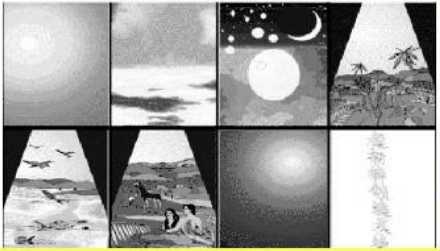 立志•崇德•勤学•创新
(二)生物起源说
代表人：利托尔诺、沛西•能利托尔诺(Char I s Letourneau, 1831 —1902)，法国社会学家，代表 作《动物界的教育》
沛西•能(Sir Thomas Perey Nunn, 1870-1944),英国教育家，代表 作《教育原理》
教育的产生完全出自动物的本能，是种族发展的本能需要。
立志•崇德•勤学•创新
（三）心理起源说
代表人：孟禄
孟禄（Paul Monroe, 1869年一1947年），美国教育家，代表作《教 育史课本》《中等教育原理》等
教育起源于原始社会中儿童对成人行为的模仿。
立志•崇德•勤学•创新
(四)劳动起源说
代表人：米丁斯基、凯洛夫
米丁斯基，前苏联教育家，代表作《马卡连柯的生平和教育学说》《世界教育 史》等
伊•安•凯洛夫(N.A. Kai ipob，1893-1978),前苏联著名教育家，代表作
《教育学》
以恩格斯“劳动创造了人本身”的论断为基础，认为教育起源于劳动。这种学 说是在马克思主义历史唯物主义理论指导下形成的。
立志•崇德•勤学•创新
(五)需要起源说
代表人：杨贤江(1895—1931)，中国马克思主义教育理论家，代表 作《教育史ABC》《新教育大纲》。
他认为，教育起源于社会生产和生活的需要。
“对教育这种社会活动的起源，只能从人类社会生产和生活中去寻求, 尤其要从最基本、决定其他一切社会活动的生产中去寻求。”
“人类社会生产和生活，在其进行与发展过程中，所产生的需要是多 方面的，教育就是其中的一个重要需要。”
立志•崇德•勤学•创新
立志•崇德•勤学•创新
第二节教育的演化发展脉络
立志•崇德•勤学•创新
学校是有计划、有组织地进行教育的机构， 是开展教育活动的主要场所，它的产生与发展， 在一定程度上反映着教育活动的发展历程。
立志•崇德•勤学•创新
一、各朝代的学校
传说中的学校：
明堂：神农氏建
成均：五帝时期的学校
（一）夏朝的学校（公元前21世纪一前16世纪）
庠
序（东序、西序）
“夏后氏养国老于东序，养庶老于西序。”
——《礼记•王制》
夏代的文教政策：以射造士
立志•崇德•勤学•创新
（二）商朝的学校（公元前16世纪一前11世纪）
右学
左学
“殷人养国老于右学，养庶老于左学。’’
——《礼记•王制》
瞽宗：音乐学校
商代的文教政策：以乐取士
立志•崇德•勤学•创新
夏商的学校教育制度
立志•崇德•勤学•创新
（三）西周时期的教育（公元前11世纪一前770年）
形成学校制度的雏形
1.国学一大学、小学（国学：专门为贵族子弟设立） 
“天子命之教，然后为学：小学在公宮南之左，大学在郊，天子曰辟雍， 诸侯曰泮宫。”
——《礼记•王制》
2.乡学
西周的文教政策：以礼造士（强调等级制的社会规范和道德规范）
立志•崇德•勤学•创新
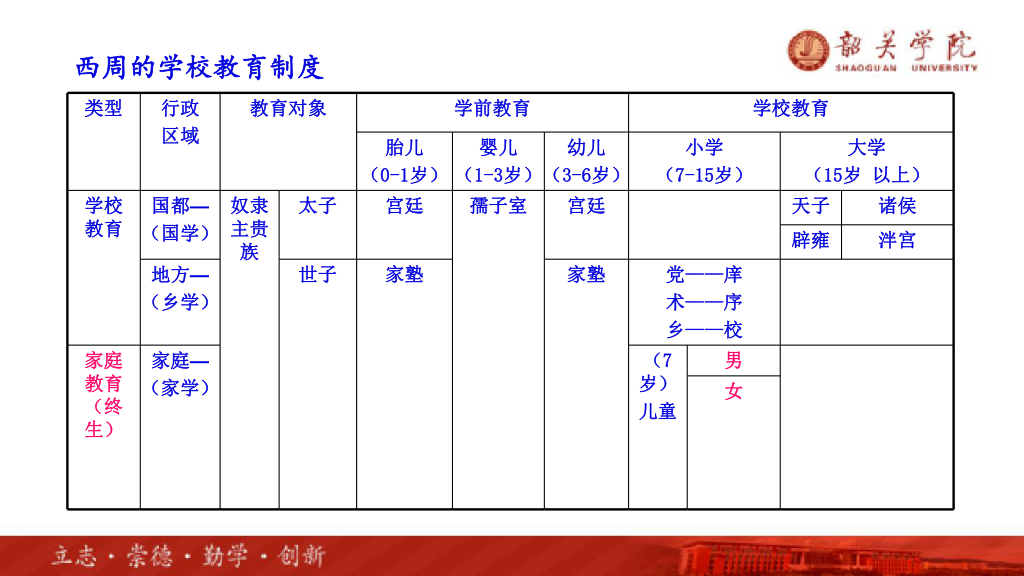 西周的学校教育制度
立志•崇德•勤学•创新
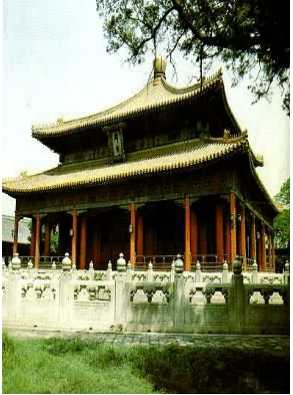 天子的大学分为五学：
辟雍、成均、上庠、东序、瞽宗
（中）（南）（北）（东）（西）
乡学：在地方为一般奴隶主和部分庶民子弟设立的学校
塾：设于闾 校：设于党
序：设于州 庠：设于乡
北京辟雍
立志•崇德•勤学•创新
关于中国大学的起源
1. 商代的右学、西周的辟雍
2. 春秋时期稷下学宫、孔子私学
3. 西汉太学
4. 东汊鸿都门学
5. 宋代书院
6. 中国古代无高等教育
“三代”教育的共同特点：学在官府、官师合一、政教合一
立志•崇德•勤学•创新
关于西方大学的起源
1. Bolongna university 1088年，932年历史，大学元年。
2. Sa I amanca university 1218 年，802年历史,晚 130 年。
3. Comptence university 1293年，727年历史,晚205年。
4. 巴黎大学，1150 —1160，1261定名。
5. 牛津大学1167,从巴大回到英国师生建立。
6. 剑桥大学1209建立。
立志•崇德•勤学•创新
牛津大学和剑桥大学的关系
12世纪之前英国是没有大学的，人们都是去法国和其它欧陆国家求学。
1167年，当时英格兰国王同法兰西国王发生争吵，英王一气之下，把寄读于巴黎大学的英国学者召回，禁止他们再去巴黎大学。另一说法是，法王一气之下， 把英国学者从巴黎大学赶回英国。不管如何，这些学者从巴黎回国，聚集于牛津， 在天主教本骂会的协助下，从事经院哲学的教学与研究。于是人们开始把牛津作为一个“总学”，这实际上就是牛津大学的前身。学者们之所以会聚集在牛津， 是由于当时亨利二世把他的一个宫殿建在牛津，学者们为取得国王的保护，就来 到了这里。
立志•崇德•勤学•创新
牛津大学和剑桥大学的关系
12世纪末，牛津被称为“师生大学”。
1201年，牛津有了第一位校长。
1209年，在牛津学生与镇民的冲突事件过后，一些牛津的学者迁离至东北 方的由方济会，本骂会和圣衣会修士建立的剑桥镇，并成立剑桥大学。自此之 后，两间大学彼此之间展开相当悠久的竞争岁月。
1214年6月20 0,经过一名教皇使节的磋商，大学重新回到了牛津，并得到了特许。牛津大学的身份直到1571年通过的一项法案而得到正式的确定。
立志•崇德•勤学•创新
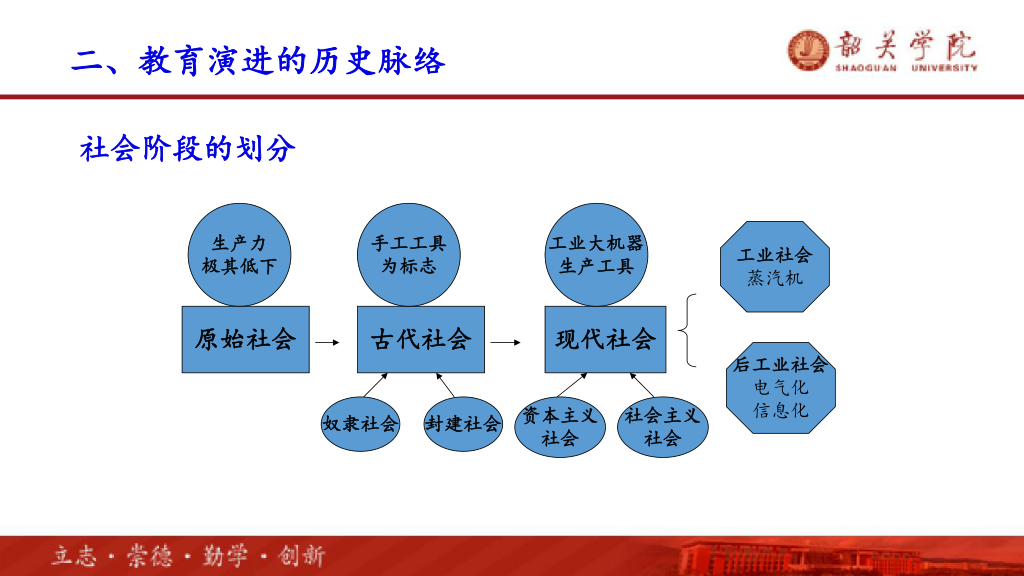 （一）原始社会的教育
据考证，在原始社会，确切地说在母系氏族社会时期，曾出现过一种公共教育机构——“青年之家”。
教育者：成年人，无专职人员
受教育者：儿童
教育中介：教育活动在生产生活中进行；教育的手段局限于言传身教；
教育的内容包括生产劳动教育、生活习俗教育、原始宗教教育、原始艺术教育、体能和军事训练
立志•崇德•勤学•创新
（二）奴隶社会：学校的产生
在我国，学校的萌芽在原始社会末期就可能出现了。古籍中传说虞舜时代便已有了 “庠”这种社会机构。起源于养老与敬老 的风俗，以养老为主，并附带教育儿童和青年的功能。“但是， 那时的“庠”并不能算是一种学校，而是一种带教育作用的养老机构。
夏朝已开始进入奴隶制社会，产生了学校，“庠”才成为学校。序”和“校”起源于军事训练的需要。
至商朝，学校的存在已有了确凿的证据，但古籍所载商代学 校的名称不一。商朝已经有了 “序”、“庠”、“学”、“瞽宗”.
立志•崇德•妫学•创新
学校在这一时期产生的原因
1. 经济上：私有制已逐步形成
2. 政治上：出现阶级和阶级压迫。统治者必然要垄断知识，垄断教育，以利于培 养为他们统治服务的大大小小的公职人员和官吏，使教育成为巩固他们特权地位的重 要工具。
3. 文化上：文字的产生
4. 社会上：脑力劳动和体力劳动分化
当社会物质生产丰富到足以使一部分人可以从物质生产的母体中分化出来，专门 从事文化教育活动，如巫、祝、卜、史等。出现了单纯的体力劳动者与管理、经营或 治理国事，以及从事宗教艺术等特权分子之间的大分工。
随着这场分工的日益扩大，培养少数特权分子的社会需求也与日俱增，必然需要 产生与之相适应的教育机构。
产生于特权阶级的特权需要
立志•崇德•勤学•创新
（三）古代社会：奴隶社会——古代学校的出现
1. 教育者：官师合一
2. 受教育者：奴隶主贵族子弟
   3. 教育中介：在专门的学校中进行；文字成为教育媒介，形成系统教育模式
“六艺”：指礼、乐、射、御、书、数
惟官有书，而民无书
惟官有器，而民无器
惟官有学，而民无学
立志•崇德•勤学•创新
（四）古代社会：封建社会——古代学校的进一步发展
1. 教育者：博士、书师、经师、助教
2. 受教育者：封建主贵族子弟、少数平民子弟
3. 教育中介：教育目的培养统治人才；教育活动在专门的学校中进行, 学校系统更加完备；教育的内容儒家经典四书五经
四书：《论语》《孟子》《大学》《中庸》
五经：《诗经》《尚书》《礼记》《周易》《春秋》
立志•崇德•勤学•创新
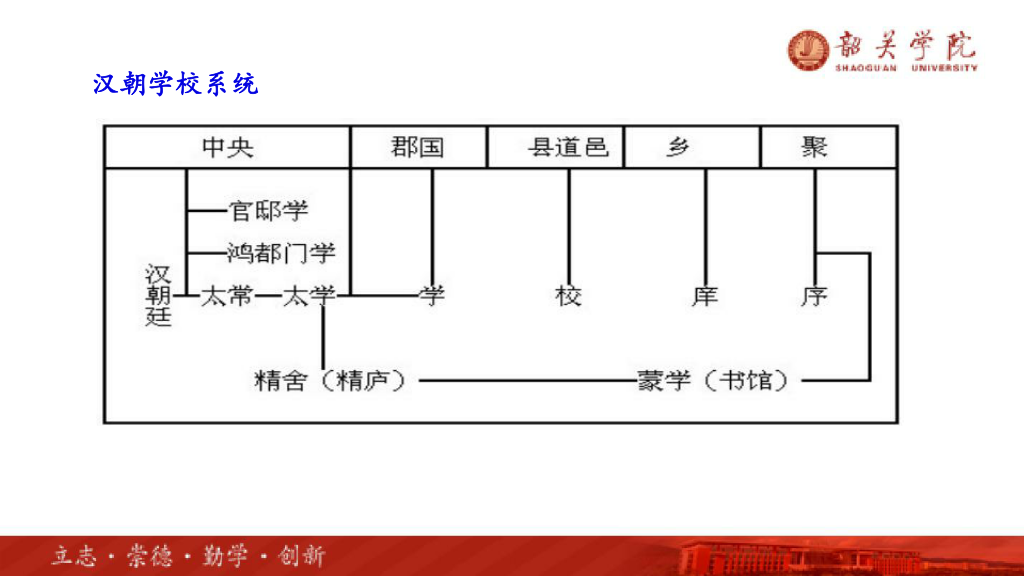 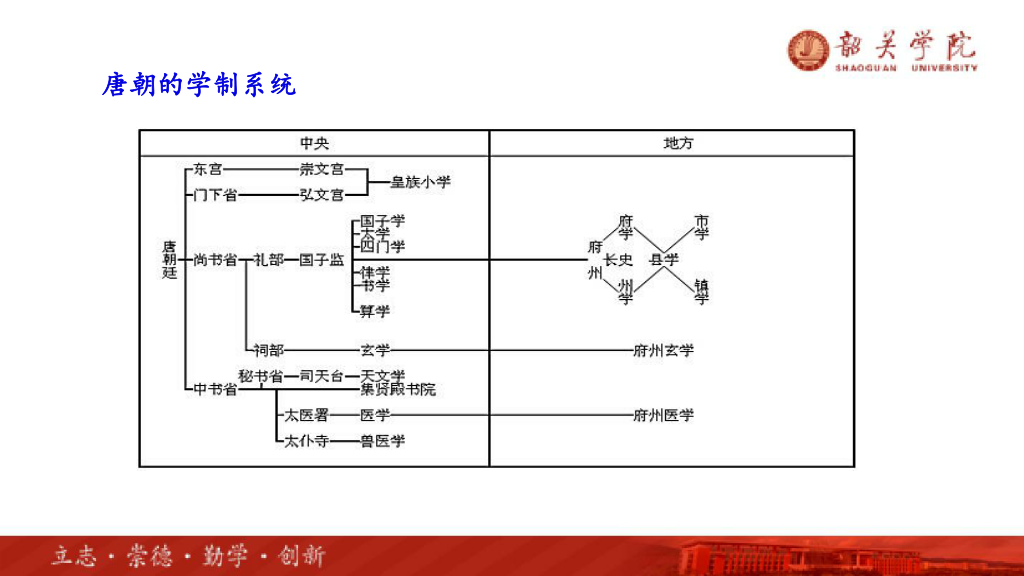 （五）现代社会——工业生产、现代学校产生
1.背景
17世纪英国的产业革命，揭开了现代学校发展的序幕，为满足工业生产需要的普通劳动者的教育产生了，文科中学、实科中学、普通教育的形成及各个不同 层次的衔接，至19世纪下半期，严格意义上的学校教育系统在西方已基本形成。
我国学校的正规化走了很长的一段历史时期，我国的学校虽历经数代，形式 日益多样化，层次也日益多样，但组织程度远不像今天严密，可以说，直到19世 纪末，仿照西方的样式设立“学堂”前，尚未出现真正意义上的学校教育。
立志•崇德•勤学•创新
学校作为一个组织严密的教育机构来说，具备下列条件：
(1) 严格的入学规定
(2) 修业年限的规定
(3) 分年级教学
(4) 有明确的课程方面的要求
(5) 有严密的管理制度，特别是严格的组织纪律方面的规定
(6) 有较为固定的专职教学人员
(7) 有较为固定的教学场所
立志•崇德•勤学•创新
2.现代社 ——工业生产、现代学校产生
教育者：专职的教师，师范学校，教师成为国家的公务员
受教育者：平民子弟、贵族子弟
教育中介：班级授课制教学组织形式开始大规模的推行；教学内容涵盖自然科学和人文学科；形成了严密的学校体系
立志•崇德•勤学•创新
3.现代社会——后工业社会（信息社会）
教育者：专职的教师、兼职教师，专业性职业
受教育者：儿童、成人等
教育中介：教学的形式更加多样化，班级授课制、慕课、翻转课堂等教学组织形式的融合；制度化的学校系统和非制度化的学校体系并存
立志•崇德•勤学•创新
©勒爿乎jt
AM UNlVfftAlTV
学校的未来变化
随着社会的发展及人接受教育或者更确切地说学习愿望的日趋强烈， 教育正在越出学校的樊篱，无论在时间上还是在空间上都在向其他领域扩 展——整个人的各个方面。由于这些方面过于广泛与复杂，以至于单纯的 学校教育体系已经不能再把它们包容在内了，所有的部门——政府机关、 交通运输、社会机构等等——都必须参与教育。
“学习化社会”的来临
立志•崇德•勤学•创新
第三节国内外著名教育家及其主要思想
立志•崇德•勤学•创新
立志•崇德•勤学•创新
立志•崇德•勤学•创新
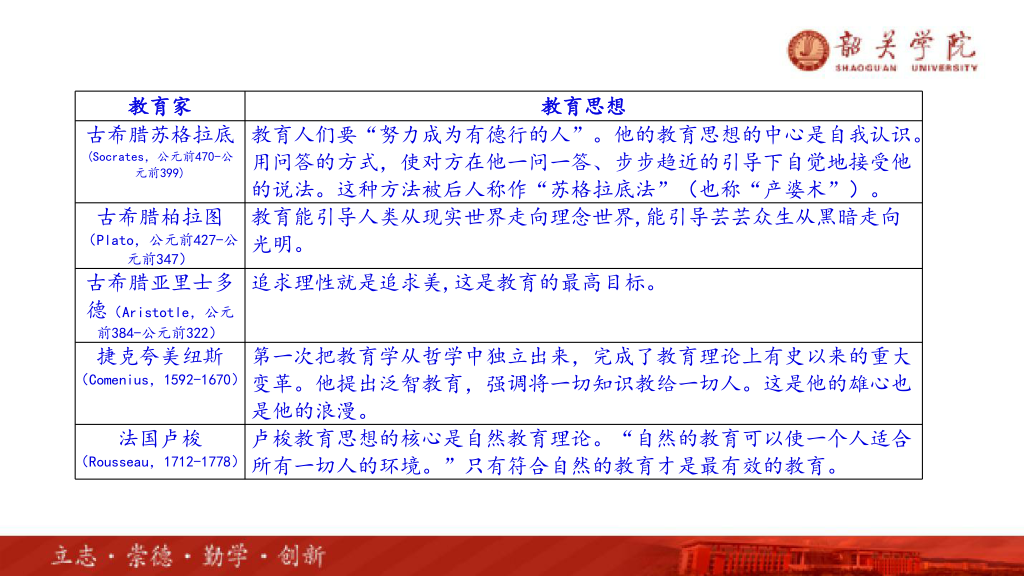 立志•崇德•勤学•创新
“1989年世界诺贝尔奖得主，齐集巴黎聚会时，曾得出惊人 的结论。‘人类如果要在二十一世纪生存下去，必须回头2500年， 去汲取孔子的智慧。’ ”（汤恩佳：《孔学论集》，第82页。）
1989年诺贝尔奖金得主齐集巴黎聚会时，曾得出惊人的结论： 人类如果要在下一世纪继续生存下去，必须回顾2545年去吸取孔 夫子的智慧。”（汤恩佳：《孔学论集》，第92页。）
“美国出版的《世界名人辞典》和英国出版的《人民年鉴手 册》，列举世界十大思想家或文化名人时，都把孔子放在首位。” （王志光：《敬仰孔子思想弘扬中华文化》，《人民日报（海外 版）》1994年11月19日。）
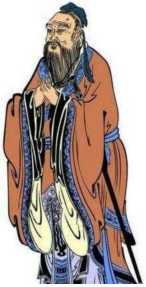 立志•崇德•勤学•创新
一、国内教育家
（一）孔子的教育思想
春秋战国时期： 官学的衰落和私学的兴起
背        景： 经济基础的变革
奴隶制向封建制转变
官学的衰落
私学的盛况：   弟子三千
立志•崇德•勤学•创新
孔子生平：前551-前479,鲁国人
1-33岁：居鲁
34-35岁：出国
36-50岁：返鲁，修诗书礼乐，教书育人
51-54岁：在鲁国做官
55-68岁:周游列国
69-73:返鲁讲学
立志•崇德•勤学•创新
孔子在文化教育上的贡献：
1. 创立儒家学说
2. 整理保存古代文化典籍
3. 开创私人讲学之风
4. 形成丰富的教育思想
子贡问曰：“有一言而可以终身行之者乎？ ”子曰：“其恕乎! 己所不欲，勿施于人。”
立志•崇德•勤学•创新
1.关于教育的作用与地位
(1)教育对社会发展的作用
子适卫，冉有仆。子曰: 加焉？ ”曰：“富之。”曰:“庶矣哉！ ”冉有曰：“既庶矣，又何 “既富矣，又何加焉？ ”曰：“教之。” 
——《论语•子路》
立志•崇德*勤学•创新
“子贡问政。子曰：足食，足兵，民信之矣。子贡曰：必不得已而 去，于斯三者何先？曰：去兵。子贡曰：必不得已而去，于斯二者何先？ 曰：去食。自古皆有死，民无信不立。”
——《论语•颜渊》
“道之以政，齐之以刑，民免而无耻；道之以德，齐之以礼，有耻且格。”
——《论语•为政》
立志•崇德•勤学•创新
2.教育对人发展的作用
子曰：“性相近也，习相远也”。
——《论语•阳货》
“生而知之者，上也。学而知之者，次也。困而学之，又其次也。困而不学，民斯为下矣。’’
——《论语•季氏》
立志•崇德•勤学•创新
3.教育的对象
有教无类
“自行束脩以上，吾未尝无诲焉。 ——《论语》

鲁国贵族子弟：孟懿子；“贱人”:仲弓父；“鄙家”:子张
富豪：子贡；穷人：原思、颜回 
卫人：子夏；陈人：子张；吴人：子游
立志•崇德•勤学•创新
4.教育的目的
培养君子，提出“为政为人”，,目的是培养一批以德治国人才。

“学而优则仕，仕而优则学。
“学也，禄在其中矣。”
立志•崇德•勤学•创新
5.教育的内容
四教：文、行、忠、信。（内容、任务）
“兴于诗，立于礼，成于乐。”
六艺：礼、乐、射、御、书、数（课程）
四科：德行、政事、语言、文学（科目）
四个科目、四个内容、六种教材
立志•崇德•勤学•创新
6.教学思想
(1)因材施教
子路问：“闻斯行诸？ ”子曰：“有父兄在，如之何闻斯行之？ ”
冉有问：“闻斯行诸？”子曰：“闻斯行之。”
公西华曰：“由也问闻斯行诸，子曰有父兄在。求也问闻斯行诸，子曰闻斯行之。赤也惑，敢问。”子曰：“求也退，故进之； 由也兼人，故退之。”
立志•崇德•勤学•创新
德行：颜渊、闵子骞、冉伯牛、仲弓；
言语：宰我、子贡；政事：冉有、季路; 文学：子游、子夏。
柴也愚，参也鲁，师也辟，由也谚。
立志•崇德•勤学•创新
(2)启发诱导
“不愤不启，不诽不发，举一隅不以三隅反，则不复也。
“不到他努力想弄明白而不得的程度不要去开导他；不到他心 里明白却不能完善表达出来的程度不要去启发他。如果他不能举一 反三，就不要再反复地给他举例了。”
“闻一以知二。”
立志•崇德•勤学•创新
(3)学思并重
“学而不思则罔，思而不学则殆。”
“吾尝终日不食，终夜不寝，以思，无益，不如学也。” “不学而好思，虽知不广矣。”
(4)由博返约
多闻，多见
“博学于文，约之以礼。”
立志•崇德•勤学•创新
7.道德教育思想
(1)立志乐道
“人无远虑，必有近忧。”
“三军可夺帅也，匹夫不可夺志也。”
“君子谋道不谋食。君子忧道不忧贫。”
“朝闻道，夕死可矣。”
“小不忍则乱大谋。”
“贤哉回也！ 一箪食，一瓢饮，在陋巷，人不堪其忧，回也不改其乐。 贤哉回也！ ’’
立志•崇德•勤学•创新
(2)自省自克
“见贤思齐焉，见不贤而内自省也。”
慎独
(3) 身体力行
“君子欲讷于言而敏于行。” “君子耻其言而过其行。”
(4) 改过迁善
“过而不改，是谓过矣。”
立志•崇德•勤学•创新
8.教师思想
(1) 学而不厌，诲人不倦
(2) 热爱学生，对学生无私无隐
(3) 以身作则,身教重于言教
“其身正，不令而行；其身不正,虽令不从。”
立志•崇德•勤学•创新
季康子问：“弟子孰为好学？ ”
孔子对曰：“有颜回者好学，不幸短命死矣。今也则亡。”
颜渊死，颜路请子之车以为之椁。
子曰：“才不才，亦各言其子也。鲤也死，有棺而无椁。吾不徒行以为之椁。以吾从大夫之后，不可徒行也。”
颜渊死，
子曰：“噫！天丧予！天丧予！ ”
颜渊死，子哭之恸。
从者曰：“子恸矣。”
曰：“有恸乎？非夫人之为恸而谁为？ ”
颜渊死，门人欲厚葬之。
子曰：“不可。”
门人厚葬之。
子曰：“回也视予犹父也，予不得视犹子也。非我也，夫二三子也。”
立志•崇德•勤学•创新
子畏于匡，颜渊后。子曰：“吾以女为死矣！ ”曰： “子在，回何敢死？ ”
颜渊喟然叹曰：“仰之弥高，钻之弥坚，瞻之在前，忽焉在后。夫子循循然善诱人，博我以文，约我以礼，欲 罢不能，既竭吾才，如有所立卓尔。遂欲从之，末由也 已。”
“高山仰止，景行行止，虽不能至，然心乡往之。”
司马迁
立志•崇德•勤学•创新
《韶》乐到底是一种什么样的音乐，能让孔子不知肉味呢？
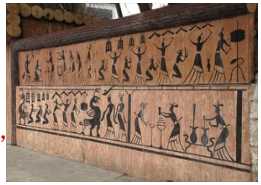 《淮南子•泰族训》载：“韶，濩（hud）之乐也，声
浸乎金石，润乎草木。” 
     《孔子集语•子观》温润以和，似南风之至。 格优美抒情、温和雨润，犹如夏风微熏。
则曰：“《箫韶》者，舜之遗音也
”由此可见，《韶》乐舞的音乐风
犹如夏风微熏。
《韶》乐舞各类乐器齐备，形式多样，舞蹈者化妆成不同的禽兽，领舞者扮作美丽的凤凰，振翅飞翔，翩翩起舞，象征着天下和平安宁。各个舞者塑造出不同造型，与乐声搭配和谐完美。此情此景，把孔子完全迷倒了。孔子惊呼：“乐舞尽善尽美，真是让人如痴如醉呀！ ”于是，就有了 “子在齐闻《韶》，三月不知肉味，曰：‘不图为之至于斯也。’ ”的记载。
立志•崇德•勤学•创新
（二）其他教育家的教育思想
1.孟子
战国中期著名思想家、政治家、教育家，教 育思想集中体现在《孟子》中。后世把他和孔子 的思想并称为“孔孟之道”。首倡“性善论”， 认为人生而有“不忍人之心”和仁、义、礼、智 “四端”，“人皆可以为尧舜”。他把人性归于 天性，把道德归于人性，又把人性归于天赋，构 成了他的先验主义的人性论，成为他论证教育基 本问题的理论基础。
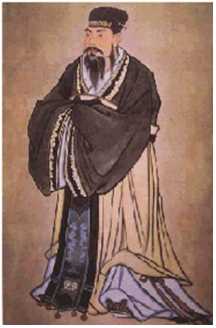 立志•崇德•勤学•创新
他立足于人性论，提出教育的社会功能在“行仁政”，主张“谨 庠序之教”以培养“仁者” “贤者”，“不信仁贤，则国空虚。”他 认为“仁义礼智根于心”。提出教育目的在“明人伦”。道德教育的 方法在于“存心养性”。他说：“学问之道无他，求其放心而已矣。” “反求诸己”。
在教学方法上，他提倡“深造自得”。他说：“君子引而不发， 跃如也。中道而立，能者从之。”他要求学习者要循序渐进。他说： “流水之为物也，不盈科不行；君子之志于道也，不成章不达。”要专心致志。他说：“不专心致志，则不得也”。
立志•崇德•勤学•创新
2.墨子
墨子是我国战国时期著名的思想家、教育家、 科学家、军事家、社会活动家，墨家学派的创始人。 创立墨家学说，并有《墨子》一书。墨子是躬行实 践的教育家，在教育方法上有重大贡献。
指出教与学是不可分的统一体。他把教与学比 作和与唱，“唱而不和，是不教也，智多而不教，功适息。”
教师要发挥主导作用。
提出“量力所能至”的自然原则。他要求教师 根据学生的自然发展安排教学程序，做到“深其深, 浅其浅”，使学生能“浅者求浅”，“深者求深”。
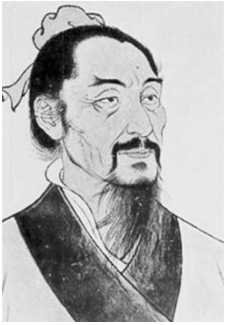 立志•崇德•勤学•创新
3.荀子
战国末期思想家、政治家、教育家，先秦儒家 思想的集大成者。
提出“性恶论”。他说：“人之性恶，其善恶者伪也。”尽管主张性恶，认为人性中无“善端’’， 但他承认人有学习“礼义”和“仁义”的能力，“仁义法正有可知可能之理”，“涂之人可以为禹。”但是，涂之人“可以为禹”，却未必能为禹。“然则能不能之与可不可，其不同远矣”。所以， 他鼓励、告诫人们要“伏术为学，专心一志”。
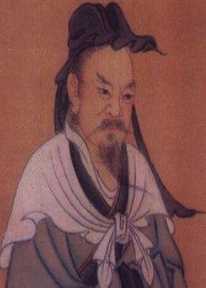 立志•崇德•勤学•创新
在《劝学》中较系统地阐述了他的学习观和教育观。他首先提出了一个 十分重要的观点：人的知识与才能不是先天就具备的，而是后天“善假于物” 以及“教使之然”的结果。由此肯定环境和教育在人的发展过程中的巨大作用。蓬能长直、白沙变黑、香芷发臭，均是受所处环境的影响。而自然现象 的启示就是：“君子居必择乡，游必就士，所以防邪僻而近中正也。”
《劝学》指出教育的目的是“成人”，途径是坚持“德橾”。《功学》 也提示了学习上的一些规律，如“青，取之于蓝而青于蓝；冰，水为之而寒 于水”。即是说，学习从前人积累的知识和经验出发，完全超过前人。另外， 《劝学》还提出了一系列重要的教育方法和治学方法，如“积善成德” “用 心专一” “锲而不舍” “学莫便乎近其人” “好其人”等。
立志•崇德•勤学•创新
他特别强调教师的地位与作用。他说：“天地者，生之本也；先祖者，类之本也；君师者，治之本也”，认为“天地君亲师是礼之”。并将教师和国家政治命运相联系，认为“国将兴，必贵师 而重傅”，“国4夺衰，必贱师而轻傅”。
他认为作为教师除了有渊博学问之外，还应具备尊严威信、丰富阅历、崇高信仰、讲授儒家经典能力四个基本。他说：“师术有四，而博习不与焉。尊严而惮，可以为师；首艾而信，可以为师； 诵说而不陵不犯，可以为师；知微而论，可以为师。”
立志•崇德•勤学•创新
4.董仲舒
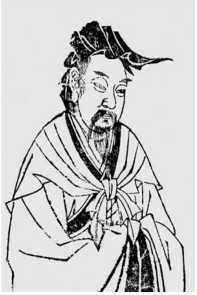 汉代著名的思想家、政治家，他“三年不窥园” 闭门钻研儒家典籍，兼习先秦名家学说，终成远近闻名的经学大师。同时也是一位教育家，有“汉代 孔子”之称。
著有《春秋繁露》（系后人辑录董仲舒遗文而
成书，书名为辑录者所加），有17卷，82篇和《董 子文集》。
立志•崇德•勤学•创新
在《举贤良对策》中提出了三大文教政策，分别是“罢黜百家， 独尊儒术；开创太学，改革选士制度；兴教化，正万民”。认为，为 保证政治法纪的大一统，必须首先统一思想。
他说：“《春秋》大一统者，天地之常经，古今之通谊 也。”“今师异道，人异论，百家殊方，指意不同，是以上亡以持一统，法制数变，下不知所守。”与独尊儒术相联系，董仲舒提出要兴办学校，培养人才。他认为“不养士而欲求贤，譬犹不（琢）玉而求 文采也。”他建议“立大学以教于国，设庠序以化于邑，渐民以仁， 摩民以义，节民以礼”，达到“教化行而习俗美”的目标。尤其强调 办好中央的大学，认为大学是“贤士之所关”，“教化之本原”，要 求“置明师，以养天下之士”，“数考问以尽其材。
立志•崇德•勤学•创新
认为教育的主要目的和任务在于培养德性。他说：“君子不学，不 成其德。”从“独尊儒术”的思想出发，他主张以“六艺”（《诗》、 《书》、《礼记》、《乐》、《易》、《春秋》）培养人才。他认为各 经所起的教育效果不同：“六学皆大，而各有所长。《诗》道志，故长于质。《礼》制节，故长于文。《乐》咏德，故长于风。《书》著功， 故长于事。《易》本天地，故长于数。《春秋》正是非，故长于治人。” 六部教材都有重要的教育价值。他提出的道德修养原则方法包括“以仁 安人，以义正我”、“强勉行道”。他指出：“强勉行道，则德日起 而大有功”，“事在强勉而已矣！强勉学问，则闻见博而知盖明”。董 仲舒三大文教政策的提出特别是“独尊儒术”的提出，对中国封建社会的文化教育产生了极为深远的影响。
立志•崇德•勤学•创新
5.朱熹
南宋思想家、教育家，宋代集理之大成者，一生热心教育事业，在教育思想或教育实践上都取得了重大成就。
主张学校教育的目的在于“明人伦”。他在《孟子集 注》里说：“父子有亲，君臣有义，夫妇有别，长幼有序，朋友有信，此人之大伦也。立、序、学、校，皆以明此而已。”主张教育的作用“存天理，灭人欲”。认为人性分 为“天命之性”和“气质之性”。“天命之性”纯然至善, 合乎天理，符合纲纪伦常；“气质之性”是天理和人欲的混合，教育的作用在于变化“气质之性”，“存天理，灭人欲”。
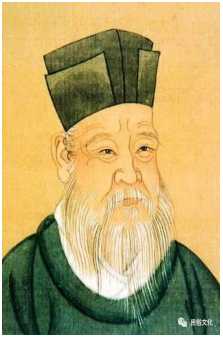 立志•崇德•勤学•创新
把教育分成“小学”和“大学”两个阶段，提出了两个阶段不同的教育任务、 内容和方法。他认为小学主要是教事，任务是培养“圣贤坯樸”，主要学习洒扫 应对进退，以及礼乐射御书数的知识。大学主要是穷理，学习修身、正心、齐家、 冶国、平天下之道。他认可的教育内容是程朱理学，包含四书五经。重视家庭教 育与“小学”教育，撰写了《童蒙须知》《程蒙学则》《训蒙诗》等作为在家教 育的教材。强调童蒙教育要先入为主、及早施教，教学力求形象、生动。
朱熹认为学习者首先要立志。他说：“问为学功夫，以何为先？日：亦不过 如前所说，专在人自立志。即是树立要做尧舜或圣贤的目标。”强调“学者大要 立志”。主张学习要“勇猛奋发”，动员全部精力。他说：“圣贤千言万语，无 非只说此事。须是策励此心，勇猛奋发，拨出心肝，与他去做，如两边擂起战鼓，莫问前头如何，只认卷将去，如此方做得功夫。”提出了著名的“朱子读书法”，主张读书要循序渐进、熟读精思、虛心涵泳、切己体察、着紧用力、居敬持志，作为我国古代最系统的读书法，对后世产生了深远影响。
立志•崇德•勤学•创新
6.蔡元培
中国近代民主革命家、政治家、教育家，其著作辑有《蔡元培全集》。他提出了著名的自由主义和谐发展的教育方针，认为要培养“健全的人格”， 必须在“共和精神”的指导下，接受五个方面的教育，即军国民教育、实利主义教育、公民道德教育、 世界观教育和美育才能完成。在中国近代教育思想发展史上，他是第一位提出五育并举、“皆今日之 教育所不可偏废”的教育思想家。这在中国近代教 育史上是首创。
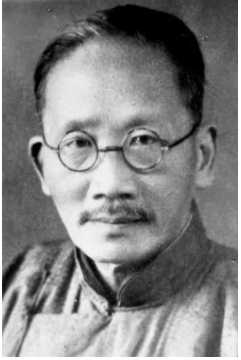 立志•崇德•勤学•创新
在其教育思想体系中，大学教育思想占有非常突出的地位。他认为大学的宗旨是研究高深学问，大学是研究高深学问的学府，主张大学不拘一家一言，主张大学办学原则是“思想自由、学术自由、兼容并包”。主张实行教授治校，强调大学学科设置要沟通文理、废科设系。
针对封建教育违反自然，压抑、禁铟、束缚个性，无视学生特点，他倡导教育必须“尚自然”与“展个性”。为使学生的个性和才能得到充分发展，他强 调要有“自动” “自学” “自助”的精神，同时要防止“注入式”的教学方法。 还重视劳动教育、平民教育和女子教育，支持“勤工俭学”和“工学互助”活动。
蔡元培的教育思想结合了中国传统文化精华与西方现代文明，给中国传统教育思想注入了新的、富于时代特征的内涵，对中国教育界、思想界产生了深远 的影响。
立志•崇德•勤学•创新
7.陶知行
中国近代思想家，人民教育家，民主战士，致力于以 教育改造中国农村，致力于为中国教育改造探寻新路。陶行知教育思想博采古今，兼容中西，理论简约，并自成体系。主要教育著作有《中国教育改造》《教学做合一讨论 集》《普及教育》《怎样做小先生》《中国大众教育问题》 《育才学校手册》等。
在教育理想上，主张“通过四通八达的教育，建立四 通八达的民主社会”；在教育准则上，他坚持道德至上的教育原则，奉行“千教万教教人求真，千学万学学做真人”的教育箴言。陶行知的“真”与孔子的“仁”在教育理念和道德目标上一脉相承；在教育策略上，他基于知行关系的深刻理解，提出“行是知之始，知是行之成”的重要论断，突出实践（“行”）在认识论中的先导地位，由此确 立了 “论先后，知为先；论轻重，行为重”。“一知一 行”的行动策略，使得教育理想和目标能在实践中有效落实。
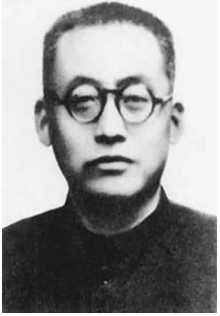 立志•崇德•勤学•创新
在教育理论上，陶行知继承发展了老师杜威的教育思想，并从中国国情出发，提出生活教育思想，即“生活即教育”、“社会即 学校”、“教学做合一”等三大理论主张，主张教育要与社会生活相联系，与生产实践相结合，按社会生活的前进的需要实施教育，打破学校与社会之间的藩篱，使教育回归生活，实现从书本的到人生的，从狭隘的到广阔的，从字面的到手脑相长的，从耳目的到身心全顾的彻底转变。他提出了生活教育思想，对我国教育的现代化 做出了开创性的贡献。
在教育实践上，他毕生致力于人民的教育事业，不畏艰险，认真探索，大胆实践，开辟新路，为世人树立楷模，为万民敬仰。
立志•崇德•勤学•创新
二、外国教育家
（一）苏格拉底
古希腊伟大的哲学家、教育家，没有作品传世， 生平事例和主要思想均由其弟子记录。
他的教育活动以演讲、交谈的方式在各种场合进 行，教育对象十分广泛。苏格拉底到处劝勉人们“把 精力用在高尚和善良的事上”，教育人们要“努力成 为有德行的人”。他的教育思想的中心是自我认识。 他以“自知其无知”讨论了知识和智慧的关系，提出 教师应具有谦虚品质和真诚“无知”的认知态度。
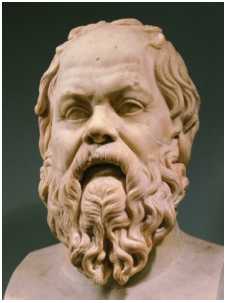 立志•崇德•勤学•创新
他重视发展人的智慧和道德品质的修养，提出“知识即道德”，认为教育的目的是发展人的智慧，使人的道德完善。他强调美德可教，把知识教育是培养得到教育的主要途径。
他在教学方法上，他不把自己以为是真理的东西用概念、原理的形式表示出来，而是用问答的方式，破除受教育者的已有定见，使对方在他一问一答、步步趋近的引孕下自觉地接受他的说法。这种方法被后人称作“苏格拉底法”（也称 “产婆术”）。
产婆术，即苏格拉底方法。苏格拉底方法包括讽刺（不断提出问题使对方陷入矛盾之中，并迫使其承认自己的无知）、助产（启发、引导学生，使学生通过 自己的思考，得出结论）、归纳和定义（使学生逐步掌握明确的定义和概念）等 步骤。因其能提高学生的学习兴趣和自主能力，形式活泼，效果较好，对以后西方教育影响较大。
立志•崇德•勤学•创新
(二)夸美纽斯
扬•阿姆斯•夸美纽斯(Johann Amos Comeniu, 1592-1670)捷克伟大的民主主义教育家，西方近代教育理论的奠基者，教育史上里程碑式人物。教育学作为一门独立的学科萌芽于夸美纽斯的《大教学论》。他的主要著作有《母育学 校》、《大教学论》、《世界图解》等。
在《大教学论》中提出了泛智教育思想，探讨“把一切 事物教给一切人类的全部艺术”，认为人人有权利接受教育。他说：“所有男女青年，不论富贵和贫贱，都应该进学校”。提出泛智教育，强调将一切有用的实际知识教给一切人。认为，所有人，无论他们处于何种地位、何种文化状况，不管是男是女，不管宗教信仰，都是可以教育的；所有人，无论 智力高低，能力强弱，“受教育是可能的，也是必要的。” 他断言“人的智力生来虽有差异，但世界上找不到一个智力低到不能受教育的人。”
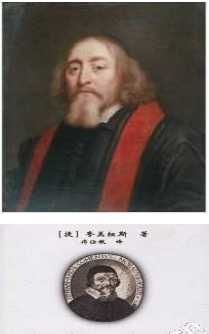 大教学论
立志•崇德•勤学•创新
全面地论述了改革中世纪的旧教育、建立资本主义新教育的主张，提出 了一套完整的教育理论体系，提出系统的教育目的论、方法论、教育原则体系、课程与教学论、德育论以及一些学科教育思想。第一次把教育学从哲学
中独立出来，完成了教育理论上有史以来的重大变革。开创了近代教育理论 的先河，成为划时代的巨著。因此，夸美纽斯被称为近代的“教育巨匠”和 “教育理论的始祖”，也有人称他是教育史上的“哥白尼”。
在《大教学论》中，他高度评价了教育对社会的作用，认为“教会与国 家的改良在于青年得到合适的教导。”他希望通过教育“减少黑暗与倾轧”， 得到“光明与和平”。他也高度肯定了教育对人发展的作用，认为“假如要 形成一个人，就必须由教育去形成”，“只有受过一种合适的教育之后，人 才能成为一个人”。
立志•崇德•勤学•创新
最早从理论上详细阐述了班级授课制以及相关的学年制、考查制度、考试制度。他对教学内容、教学方法、教学艺术等进行了详细说 明，提出了一套教学原则，如直观性原则、循序渐进性原则、巩固性原则等，奠定了教学论的理论基础。
他的《母育学校》是历史上第一本学前教育学专著，详细论述了学前教育的重要性、胎教以及学前教育的内容。他编写的《世界图解》一书，是西方教育史上第一本附有插图的儿童百科全书，该书构思新颖、内容广泛、图文并茂，堪称教材一绝，是著名的儿童启蒙读物。
立志•崇德•勤学•创新
（三）卢梭
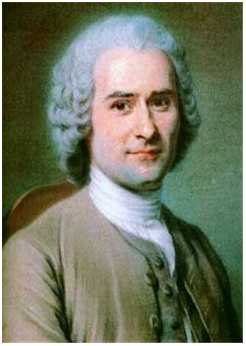 法国启蒙思想家、哲学家、教育家，代表作为 《爱弥儿》。卢梭教育思想的核心是自然教育理论。
卢梭同其他启蒙思想家一样十分重视教育的作用。 明确指出，在所有人类一切事业中，教育是最重要的事业。但是他并非赞同一切教育对人的影响，而是从人的自然本性出发的自然教育。“自然的教育可以使一个人适合所有一切人的环境。”他认为教育必须遵 循自然，顺应人的自然本性，呼吁“自然教育” “回 归自然”、遵从天性。
立志•崇德•勤学•创新
在《爱弥儿》一书他说：“大自然希望儿童在成人以前就像儿童的样子。 如果我们打乱了这个次序，他们就成了一些早熟的果实，既长不丰满也不甜 美，而且很快就会腐烂，我们就会造成一些年轻的博士和老态龙钟的儿童”。 自然教育的目的是培养“自然人”，即完全自由成长、身心调和发达、能自 食其力、不受传统束缚、能够适应社会生活的一代新人。
他注意到儿童天性的个体差异，要求因材施教。指出，每一个人的心灵都有它自己的形式，必须按它的形式去指导它。要求教育者必须在了解自己的学生之后才对他说第一句话。认为儿童在教育和成长中具有主动地位，无 须成人灌输、压制、强迫，教师的作用是消极的，不是积极的。反复指出： “我要不厌其烦地一再说明这一点：要以行动而不以言辞去教育青年，他们在书本中学不到他们从经验中学到的那些东西的。”
尽管卢梭的自然教育理论存在着天性至上，把教育视为自然生长等偏激观点，但在当时有着反封建教育的进步意义。此外，他对儿童是教育主体的 强调，开辟了现代教育理论的先河。
立志•崇德•勤学•创新
（四）赫尔巴特
约翰.菲力德利赫尔巴特（Johann Fr iedr ich Herbart 1776-1841）德国哲学家、心理学家、教育学， 传统教育学的代表，在西方教育史上被誉为“科学教育学的奠基人”。反映其教育思想的代表作《普通教育学》，被公认为第一部具有科学体系（科学形态） 的教育学著作，是规范教育学建立的标志。认为教育 目的是为了 “培养良好的公民”。他在教育史上首先 提出教学的教育性原则。他说：“不存在‘无教学的 教育’这个概念，正如反过来，我不承认有任何‘无 教育的教学’。” “德育问题是不能同整个教育分离开来的，而是同其他教育问题必然地、广泛深远地联 系在一起的”。他主张将伦理学、心理学作为教育学的理论基础。他说：“教育学作为一种科学，是以实 践哲学和心理学为基础的。前者说明教育的目的；后 者说明教育的途径、手段与障碍。”
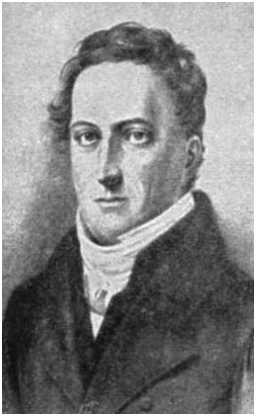 立志•崇德•勤学•创新
强调系统知识的传授，强调课堂教学的作用，强调教材的重要性，强调教师的中心地位，形成了传统教育 教师中心、教材中心、课堂中心的特点。在教学过程方 面，他提出四阶段论——“清楚（明了）、联想、系统、方法”，后经过其学生齐勒修改为五段教学法，赫尔巴特四阶段教学标志着教学过程理论的形成。
立志•崇德•勤学•创新
(五)杜威
美国著名哲学家、心理学家、 教育家，现代教育学的创始人之一， 他的主要教育著作有：《我的教育 信条》(1897)、《学校和社会》
(1899)、《儿童与课程》
(1902)、《民主主义与教育》 (1916)、《明日之学校》 (1915)、《经验与教育》(1938) 和《人的问题》(1946)等。
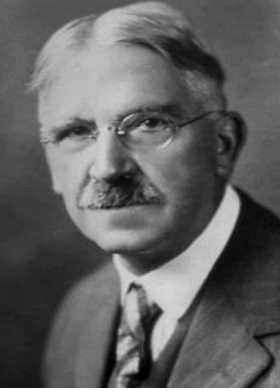 立志•崇德•勤学•创新
他批判了传统学校教育，主张教育为当下的生活服务，主张“教育即生活” “学校即社会”。他强调教法与教材的统一，目的与活动的统一， 主张“在做中学”。他以儿童中心主义著称，强调儿童在教育中的中心地位，主张教师应以学生的发展为目的，围绕学生的需要和活动组织教学。
杜威的教育理论是现代教育理论的代表，区别于传统教育“课堂中心” “教材中心” “教师中心”的“旧三中心论”，他提出“儿童中心 （学生中心）” “活动中心” “经验中心”的“新三中心论”。他认为“学校即社会”，教育即“生活”、“生长”和“经验改造”。他认为人 们在社会中参加真实的生活，才是身心成长和改造经验的正当途径。教师要把教授知识的课堂变成儿童活动的乐园，引导儿童积极自愿地投入活动， 从活动中不知不觉地养成品德和获得知识，实现生活、生长和经验的改造。
立志•崇德•勤学•创新
他认为教育无目的。他认为在不民主、不平等的社会中，教育只是外力强加
于受教育者的目的的。在民主的社会中就不同了，应当奉行无目的论。
杜威以教育是生活、生长和经验改造的理论为基础，对教材和教法等作出和
传统观念不同的论述。在教材的选择上，杜威建议“学校科目的相互联系的真正中 心，不是科学……而是儿童本身的社会活动”。具体地讲是学校安排种种作业，把基本的人类事物引进学校里来，作为学校的教材。在教学方法上，杜威主张“从做中学”，他认为儿童不从活动而由听课和读书所获得的知识是虚渺的。
杜威是当时传统教育的改造者，是新教育的拓荒者，对二十世纪前期中国教 育界、思想界产生过重大影响。
立志•崇德•勤学•创新
（六）凯洛夫
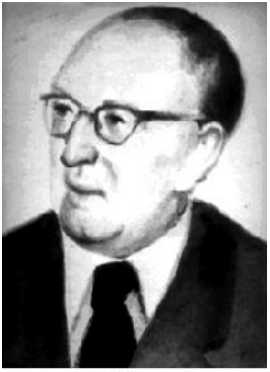 苏联教育理论家，1939年编写了第一本 以马克思主义理论为指孕的教育学著作—— 《教育学》。他根据关于人类起源于劳动和 劳动创造人的理论，明确提出教育也是起源 于劳动，教育是从人类社会的实际需要中产 生，是客观的必然。同时，他指出教育存在 于整个人类社会发展的各个历史时期，是一 个永恒的范畴。而在阶级社会中，教育的历 史性和阶级性彼此相联，教育同该社会中政 治经济及社会关系也紧密相联。
凯洛夫，H.A.
立志•崇德•勤学•创新
强调苏维埃学校应该进行共产主义人生观的教育，培养全面发展的苏维埃国家的积极建设者和勇敢的保卫者。他肯定学生掌握知识的过程和人类在其历史发展中认识世界的过程具有共同之点，因此教学过程应在科学的认识论的指导下进行。强调上课是教学的基本组织形式；充分肯定教师在教育和 教学中的主导作用，并强调教科书是学生获取知识的主要来源之一。凯洛夫在改革苏联的国民教育和发展教育理论方面做了大量的工作，提 出了发展教育科学的计划，建议开展教育科学研究，充实和扩大教育研究机构，并为普通学校和高等学校主持编写了多种教科书和教学参考书，发表了许多论文和报告。他主编的教科书《教育学》是马克思主义教育理论体系的第一部比较系统的著作，50年代在中国教育界广为流传，对新中国成立后乃至后来的教育都产生了很大的影响。
立志•崇德•勤学•创新
第四节教育的本质与教育学
立志•崇德•勤学•创新
一、教育的本质
（一） 关于教育本质的争论
1. 上层建筑说
2. 生产力说
3. 多属性说
4. 本质规定性说
（二） 对教育的本质规定：教育的质的特殊性
1. 教育是人类特有的一种有意识的社会活动
2. 教育是人类有意识的传递社会经验的活动
3. 教育是以人的培养为直接目标的社会活动
立志•崇德•勤学•创新
教育是人类特有的一种有意识的杜会活动
教育是人类社会特有的现象，而不是动物界的一种普遍 活动。作为人类有意识的社会活动，它与动物自发的生存本 能和个体活动有着本质区别：自觉的有意识活动、类化和传 递经验、杜会性—— 与社会、改造环境。
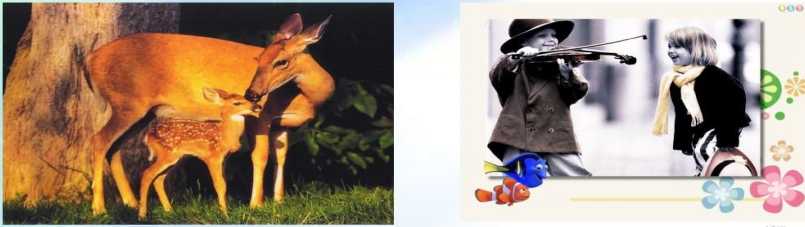 立志•崇德•勤学•创新
教育是人类有意识地传递杜会经验的活动
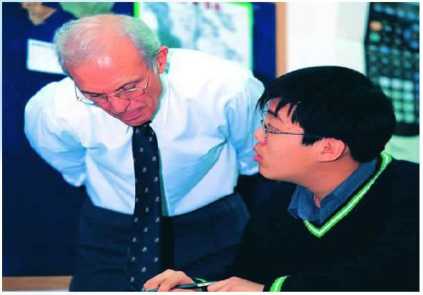 ＞教育活动以传递杜会经验 为目的
＞教育对杜会经验进行加工 重组、筛选提炼
＞教育加速个体和人类认识、 接受杜会经验能力的提高与 发展
立志•崇德•勤学•创新
教育是以人的培养为直接目标的杜会活动
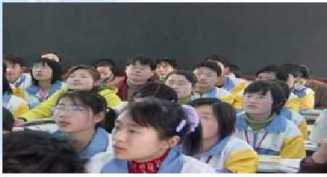 >  教育不同于以物质或精神产品 为直接对象的活动
>  教育不同于以人为直接对象 的不以传授社会经验为主要 内容的活动
>   教育不同于仅传授信息和社会经验的不以培养和促进人的发展为最终目的的活动
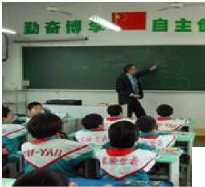 •崇德•勤学•创新
（三）教育的本质
故事一
教育的真谛是什么？
有一则寓言，流传世界，至今不息：一位印度老人对小孙 子说，每个人的身体里都住着两只狼，他们残酷地互相搏杀。 一只狼代表嫉妒、愤怒、骄傲、害怕和耻辱；另一只代表善良、 温柔、希望、感恩、微笑和爱。小男孩着急地问爷爷：“那么 哪一只狼更厉害啊？”老人回答：“你喂食的那一只！ ’’
立志•崇德•勤学•创新
故事二
在暴风雨后的一个早晨，一位男士在海边散步，注意到沙滩的浅水洼里，有许多被昨夜的暴风雨卷上岸来的小鱼。被困的小鱼尽管近在海边，也许有几百条，甚至几千条, 然而用不了多久，浅水洼里的水就会被沙粒吸干，被太阳蒸干，小鱼就会干涸而死。这位男士突然发现海边有一个小男孩不停地从浅水洼里捡起小鱼，扔回大海。
男士禁不住走过去：“孩子，这水洼里有几百几千条小鱼，你救不过来的。”
“我知道。”小男孩头也不回地回答。
“哦？那你为什么还在扔？谁在乎呢？ ”
“这条小鱼在乎！ ”男孩儿一边回答，一边捡起一条鱼扔还大海。
其实，这个故事恰好对应了泰戈尔老人的一句话，“教育的目的应当是向人传送生 命的气息。”因此，教育之"育”应该从尊重生命开始，使人性向善，使人胸襟开阔，使人唤起自身身上美好的"善根”，也就是让学生拥有"这条鱼在乎”的美丽心境。
立志•崇德•勤学•创新
故事三

一位纳粹集中营的幸存者，当上了美国一所中学的校长，每当一位新教师来到学校，他就会交给那位教师一封信，信中写道：“亲爱的老师，我亲眼看到人类不应该见到的情景： 毒气室由学有专长的工程师建造；儿童被学识渊博的医生毒死；幼儿被训练有素的护士杀害。 看到这一切，我怀疑：教育究竟是为了什么？我的请求是：请你帮助学生成长为有人性的人。 只有使我们的孩子在成长为有人性的人的情况下，读写算的能力才有价值。” 一位日本教育家说过这样一句话，我们要培养学生“面对一丛野菊花而怦然心动的情 怀”，这种情怀就是在乎沙滩上每一条小鱼的生命的男孩儿所拥有的情怀。否则，视小鱼如草芥，给鲜花以蹂躏，即使其道德评分或许很高，也失去了人的生命价值。对人的尊重，对宇宙的敬畏，最基本的就是尊重生命的存在，知晓生命的不可重复性。人不应无端地剥夺生命，即使是非常低级的生命。一个人只有充满了对小草、小鱼生命的关怀时，才能上升到对高级的生命、对于人的生命的尊重。
很显然，人类有兽性的一面和天使的一面。教育者的目的是使人的灵魂得到锻炼，克服兽性而转化向天使的一面。教育是人的灵魂的教育，而非单纯的理智知识和认识的堆枳。这是教育久远而宏大的终极旨趣。
立志•崇德•勤学•创新
教育的本质就是唤醒灵魂、唤启心灵
雅思贝尔斯认为教育本身意味着一棵树摇动另一棵树，一朵云推动另一朵云，一个灵魂唤醒另一个灵魂。如果教育不能触及到人的灵魂，未能引起人的灵魂深处的变革，他就不能成为教育。
斯普朗格认为，教育最终的目的不是传授已有的东西，而是把人的创造力诱导出来，将生命感价值感唤醒。
马克思则认为，教育绝非单纯的文化传递，教育自认为之所以为教育，在于它是一种人格灵魂的唤醒。
立志•崇德•勤学•创新
二、教育学
（一）教育学的概念
教育学是研究教育现象和教育问题，从而揭示教育规律的一门社会科学。
（对象、任务）
教育现象：指人类各种教育活动的外在表现形式；（班级授课、讲授法等）
教育问题：指人们要解决的教育实际矛盾和理论疑难；
教育规律：指教育活动内在的本质的和必然的联系。
立志•崇德•勤学•创新
（二）教育学的产生
1. 教育学的萌芽
2. 教育学的创立
3. 教育学的发展
4. 当代教育学的状况
立志•崇德*勤学•创新
1.教育学的萌芽（古代）
⑴国外
•苏格拉底——产婆米；
•柏拉图——《理想国》；
•亚里士多德——《政治学》等——教育要适应儿童的年龄特点， 德智体多方面和谐发展。
•昆体良——《雄辩术原理》——比较系统地论述了有关儿童教育 的问题，被称为世界上第一本研究教学法的著作。
立志•崇德•勤学•创新
(2)国内
•孔子：《论语》一我国古代一部记录孔子与其弟子之间相互问答的著作。 关于“学”的教育思想：“学而时习之”；“学而不思则罔，思而不学则殆”；“温故而知新……”。关于“教”的教育思想：“有教无类”；“不愤不启，不悱不发”；“因材施教”……。
•无名氏：《学记》一是先秦儒家教育思想和理论的总结性著作，我国古代乃至世界上最早的一部教育专著，堪称中华教育瑰宝、经典之作， 有“教育学的雏形”之称。教育目的、学校教育制度、教育基本原则 (教学相长、启发诱导、长善救失……)。
立志•崇德•勤学•创新
2.教育学的创立(近代工业革命18世纪-19世纪末)
•教育学创立的主客观条件
•独立形态教育学创立的主要标志
•主要代表人物及其代表作
(1)教育学创立的主客观条件
•教育实践发展的客观需要。
•近代以来科学发展的总趋势和一般科学方法论的奠定。 
•著名学者和教育家们的努力。
立志•崇德•勤学•创新
(2)独立形态教育学创立的主要标志
•从对象方面而言，教育问题成为一个专门的研究领域; 其它学科哲学，宗教分离；
•从概念和范畴方面而言，形成了专门的反映教育本质
和规律的教育概念和范畴的体系；
•从方法而言，有了科学的研究方法；
•从结果方面而言，产生了一些重要的教育学家，出现了 一些专门的、系统的教育学著作；
•从组织机构而言，出现了专门的教育研究机构。
立志•崇德•勤学•创新
(3)主要代表人物及其代表作
•培根：英国哲学家，“近代实验科学的鼻祖”，1623年首次把“教育学”作为一门独立的学科提了出来，与其他学科并列。
•夸美纽斯:捷克著名的教育家，被誉为“现代教育之父”，代表作：《大教学论》
(1632,近代第一本教育学著作)、《泛智学校》、《世界图解》等。
•康德：德国哲学家，著有《康德论教育》，认为教育是一门很难的艺术……
•洛克：英国哲学家，著有《教育漫话》，提出完整的紳士教育理论体系。
•卢梭：法国思想家，著有《爱弥儿》。
•裴斯泰洛齐：瑞士教育家，著有《林哈德与葛骂德》。
•赫尔巴特:德国教育学家、哲学家、心理学家，有“现代教育学之父”或“科学教
育学的奠基人”的称谓。著有《普通教育学》，被公认为第一本现代教育学著作。
立志•崇德•勤学•创新
3.教育学的发展（19世纪末-20世纪初）
• 实验教育学
• 文化教育学
• 实用主义教育学
• 马克思主义教育学
• 批判教育学
小结：教育学的发展总是受到具体的社会政治、经济、文化等条件的制约， 反映着具体的社会政治、经济、文化发展的要求；在教育学的发展过 程中，不同的国家形成了不同的教育学传统和风格；教育学的发展得 益于不同教育学派之间的相互批评和借鉴。
立志•崇德•勤学•创新
(1)实验教育学
• 19世纪末20世纪初在欧美兴起的用自然科学的实 验法研究儿童发展及其与教育的关系的理论。
•代表人物及著作：梅伊曼的《实验教育学纲要》；
拉伊的《实验教育学》。
立志•崇德•勤学•创新
(2)文化教育学
•又称“精神科学教育学”，19世纪末出现于德国。 
•代表人物及著作：狄尔泰的《关于普遍妥当的教育学的可能》；斯普朗格的《教育与文化》；利 特的《职业陶冶、专业教育、人的陶冶》。
立志•崇德•勤学•创新
(3)实用主义教育学
• 19世纪末20世纪初出现于美国，是典型的“美国版”教育学。
•代表人物及著作：杜威的《民主主义与教育》、《经验与教育》；克伯屈的《设计教学法》。
立志•崇德•勤学•创新
(4)马克思主义教育学
•包括两部分：
•一是马克思、恩格斯及其他马克思主义的经典作家对教育问题的论述；
•二是教育学家根据马克思主义的基本原理对现代教育一系列问题的研究结果。
立志•崇德•勤学•创新
(5)批判教育学
•兴起于20世纪70年代后期，在当前西方教育理论界占主导地位。 
 •代表人物及著作：鲍尔斯与金蒂斯的《资本主义美国的学校教 育》、不厄迪尔的《教育、社会和文化的再生产》、阿普尔的
《教育与权力》、吉鲁的《批判教育学、国家与文化斗争》。
立志•崇德•勤学•创新
4.当代教育学的状况
(1) 研究的问题领域急剧扩大；
(2) 研究基础和研究模式多样化；
(3) 教育学加强了对自身的反思，形成了教育学的元理论;
(4) 发生了细密的分化，形成了初步的教育学科体系；
(5) 与教育实践改革的关系日益密切。
立志•崇德•勤学•创新
（四）教育学的价值
1. 超越日常教育经验
2. 科学解释教育问题
3. 沟通教育理论与实践
立志•崇德*勤学•创新
•当前教育理论与实践的关系如何？教育学能帮助我们沟通两者的关系吗？ 
•能。启发教育实践工作者的教育自觉，使他们不断地领悟教育的真谛。
•获得大量的教育理论知识，扩展教育工作者的理论视野。
•养成正确的教育态度，培植坚定的教育信念。
•提高教育实践工作者的自我反思和发展能力。
•为成为优秀的教师打下基础。
立志•崇德•勤学•创新
主要参考文献:
[1] 袁振国.当代教育学（第4版）[M].北京：教育科学出版社,2010.
[2] 胡德海.教育学原理（第二版）[M].兰州：甘肃教育出版社,2013.
[3] 全国十二所重点师范大学联合编写.教育学基础（第3版）[M],北京：教育科学出版 社，2014.
[4] 王道俊，郭文安.教育学（第七版）[M].北京：人民教育出版社,2016.
[5] 单中惠.西方教育学名著提要[M].北京：人民教育大学出版社,2016.
[6] 冯建军.教育学原理[M].北京:人民教育大学出版社,2018.
[7] 田娟.我国30年教育本质研究回顾与反思[J].河北师范大学学报（教育科学 版）,2010（3）.
[8] 杨伯峻.论语译注[M].北京：中华书局，2006.
[9] 牛泽群.论语札记[M].北京：燕山出版社,2003.
[10] 程树德.论语集释[M].北京：中华书局，1990.
[11] 李泽厚.论语今读[M].北京：三联书店，2004.
[12] 傅佩荣.解读论语[M].上海：上海三联书店,2007.
立志•崇德•勤学•创新
谢谢!
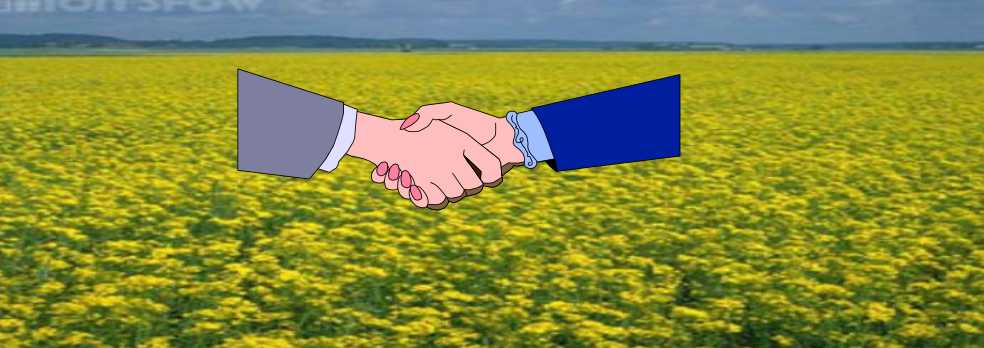